Бюджет для граждан
городское поселение Октябрьское
2015 год
Бюджет – форма образования и расходования денежных средств, предназначенных для финансового обеспечения задач и функций государства и местного самоуправления.

	Доходы бюджета – поступающие в бюджет денежные средства.

	Расходы бюджета – выплачиваемые из бюджета денежные средства.
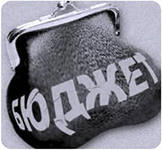 Дефицит бюджета – превышение расходов над его доходами.



	Профицит бюджета – превышение доходов бюджета над его расходами.
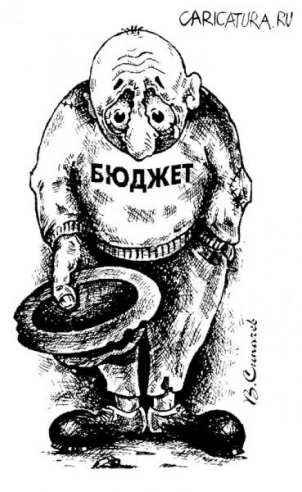 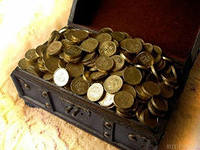 Основные параметры первоначального бюджета гп Октябрьское на 2015 год и плановый период 2016-2017 гг.
в тыс. рублей
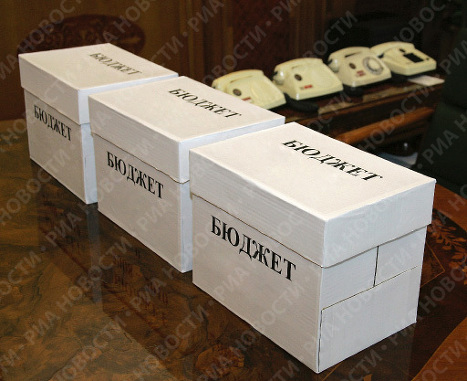 Основные параметры бюджета гп Октябрьское на 2015 год и плановый период 2016-2017 гг.
в тыс. рублей
Исполнение доходной части бюджета                 гп Октябрьское за 9 месяцев 2015 г.
Исполнение расходной части бюджета                 гп Октябрьское за 9 месяцев 2015 г.
Подготовлено по материалам:
Решение Совета депутатов от 29.12.2014 г. № 79 «О бюджете муниципального образования городское поселение Октябрьское на 2015 год и плановый период  2016 и 2017 годов»;
Решение Совета депутатов от 19.06.2015 г. № 113 «Об утверждении отчета об исполнении бюджета муниципального образования городское поселение Октябрьское за 1 квартал 2015 года»;
Решение Совета депутатов от 18.09.2015 г. № 121 «Об утверждении отчета об исполнении бюджета муниципального образования городское поселение Октябрьское за 1 полугодие 2015 года»;
Решение Совета депутатов от 03.11.2015 г. № 132 «Об утверждении отчета об исполнении бюджета муниципального образования городское поселение Октябрьское за 9 месяцев 2015 года»;